Пресс-ревю новинок железнодорожных журналов
(май 2016 год)
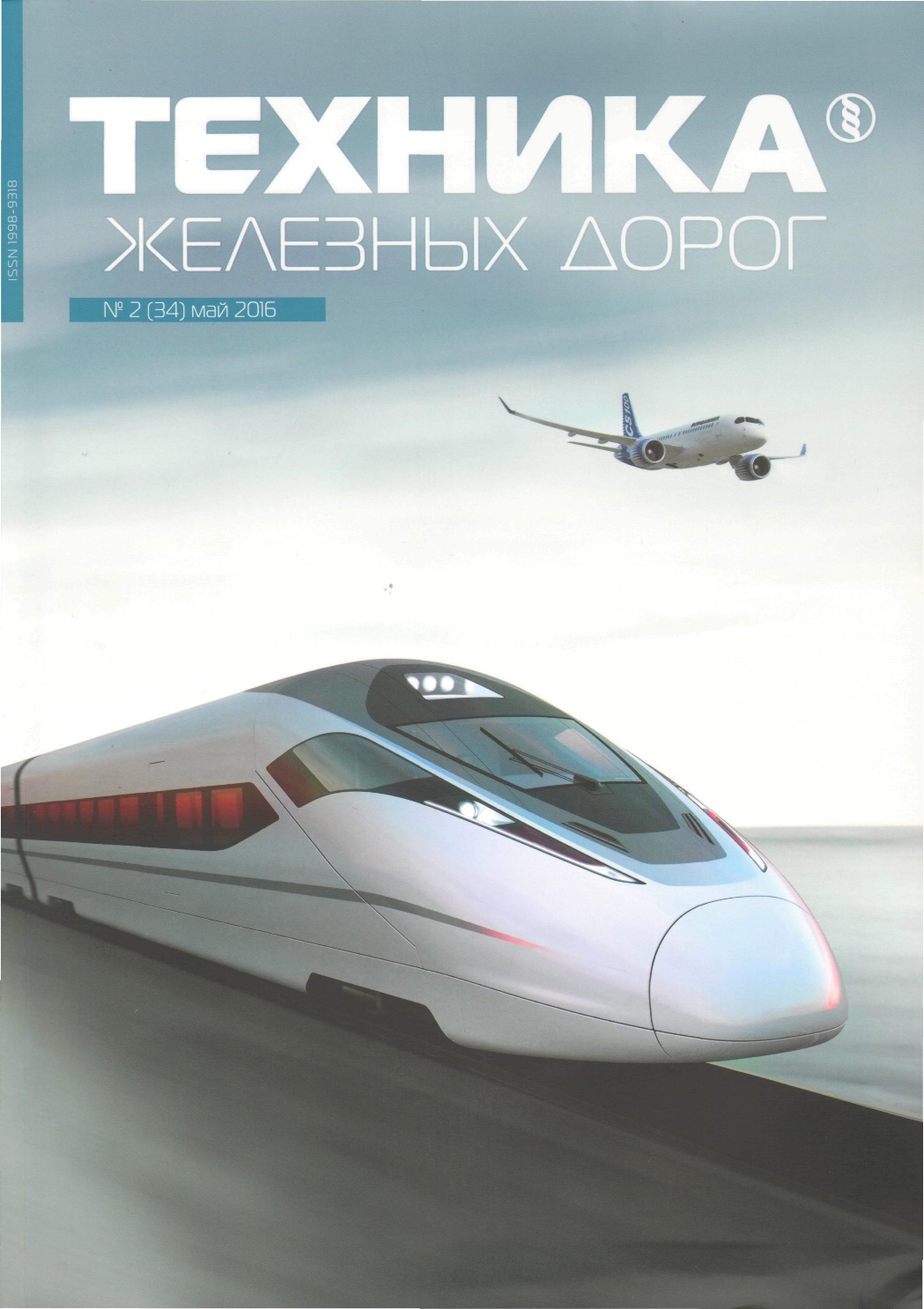 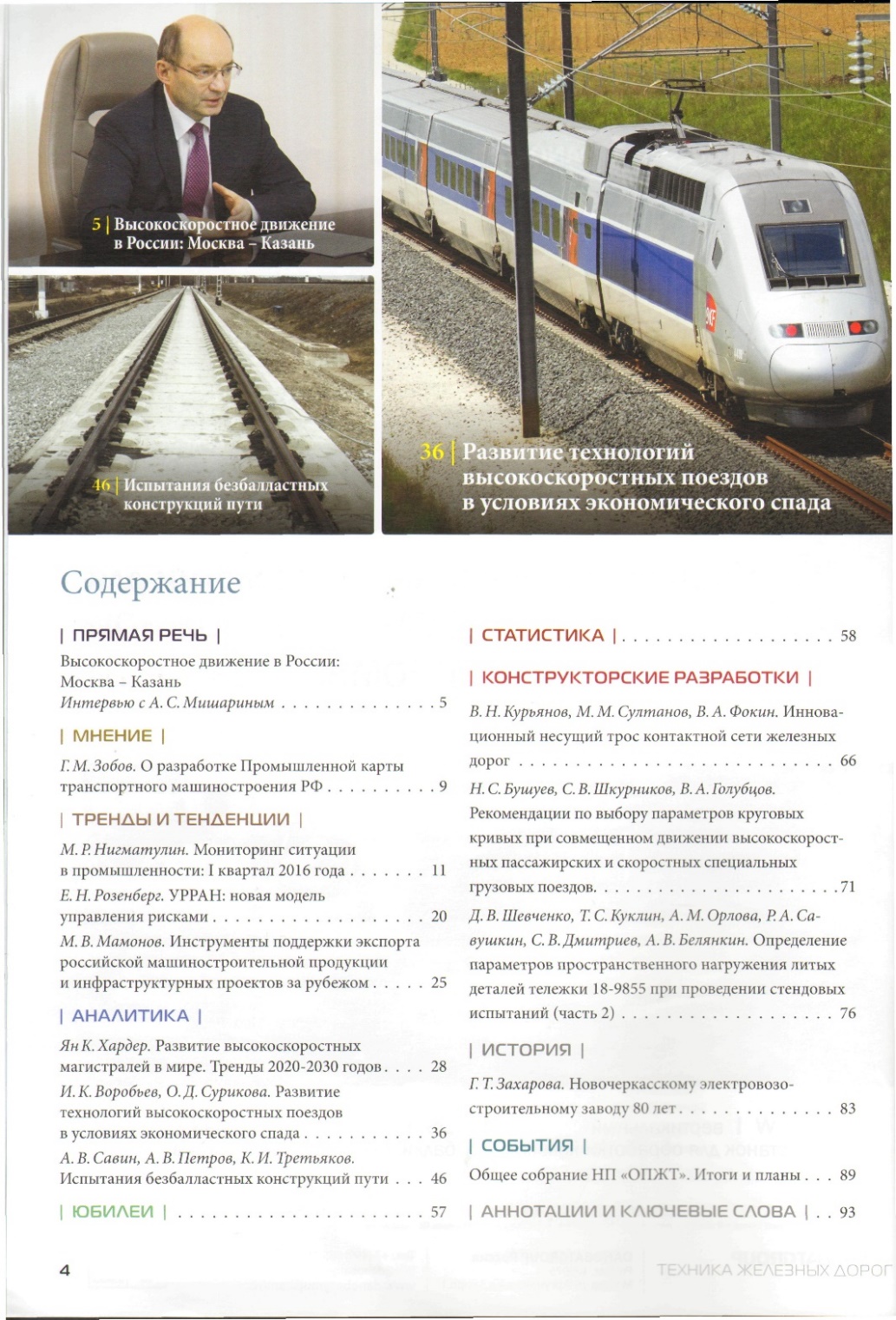 В структуре ОАО «РЖД» выработаны особые подходы к обеспечению надежности и безопасности функционирования технических средств на железнодорожном транспорте. Такой цели на этапах жизненного цикла объектов железнодорожного транспорта служит проект УРРАН (управление ресурсами, рисками и надежностью). Эта система поддержки принятия управленческих решений по обеспечению требований надежности и безопасности с целью сокращения операционных расходов и капитальных затрат.

                                          Источник: Розенберг Е. Н. УРРАН: новая модель управления рисками, с.20-24.
На Экспериментальном кольце АО «ВНИИЖТ» на станции Щербинка в период с 11 августа по 15 ноября 2014 года в целях приобретения опыта эксплуатации проходили работы по сооружению опытного участка для сравнительных испытаний четырех типов безбалластных конструкций  пути – LVT («РЖДстрой», Россия, FFB (MaxBogl, Германия, NBT (Alstom, Франция), EBS (Tines,  Польша). Испытания проводились в соответствии с программой и методикой, утвержденной ОАО «РЖД».
 
Источник: Савин А. В., Петров А. В., Третьяков К. И. Испытания безбалластных конструкций пути, с. 46-56.
Поезд создан на платформе серии TVG и производится с 1995 года по настоящее время с постоянной оптимизацией техники и технологий. Основной его особенностью является то, что, в отличие от поездов предыдущих поколений своих аналогов и конкурентов, он имеет два этажа. Двухэтажный подвижной состав стал давно привычным в Европе на поездах пригородного сообщения, скорость передвижения которых не превышает 120 км/ч, однако впервые данный концепт был успешно реализован для движения со скоростями свыше 320 км/ч.
Коммерческая скорость эксплуатации TVG Duplex – 330 км/ч. Принцип локомотивной тяги, реализуемой двумя головными вагонами, является общей характеристикой поездов семейства AVELLA TGV.

Источник: Воробьев И. К., Суркова О. Д. Развитие Технологий высокоскоростных поездов в условиях экономического спада, с.36-45.
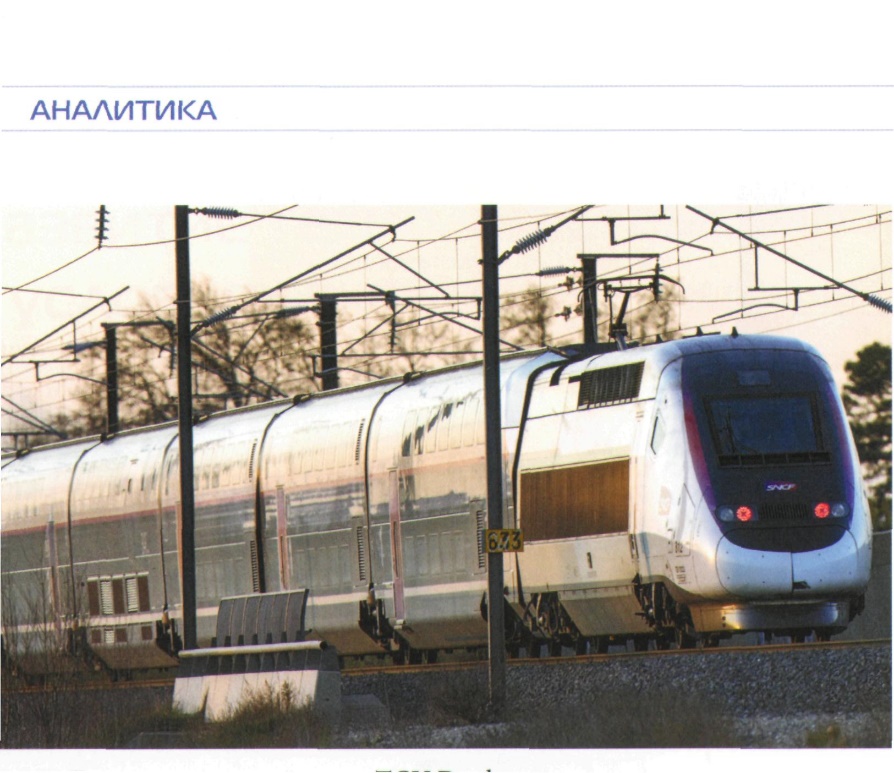 Высокоскоростной поезд TGV Duplex
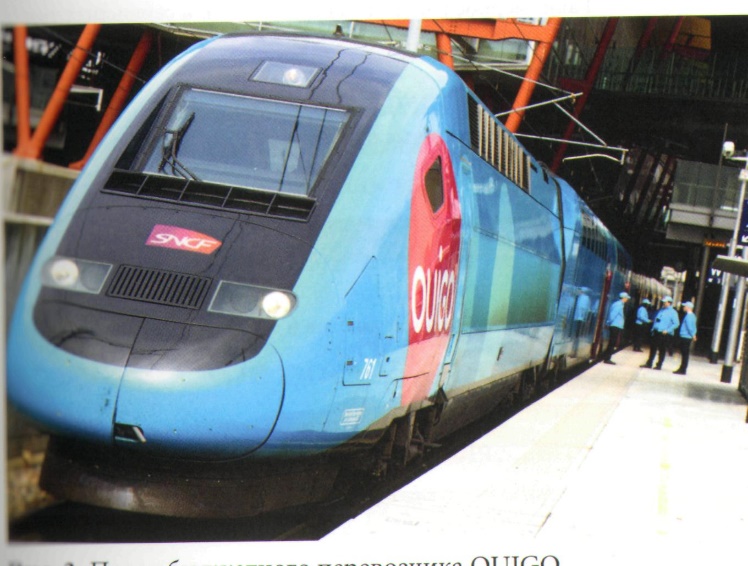 Развитием сети эксплуатации поездов TGV Duplex в SNCF стало создание бюджетного перевозчика OUIGO, призванного составить конкуренцию аналогичным авиаперевозчикам.
В настоящее время компания эксплуатирует доработанную версию поездов TGV Duplex в конфигурации, позволяющей перевозить максимальное количество пассажиров на маршруте Париж –  Монпелье. Пассажирская эксплуатация поездов началась в апреле 2013 года.
 
Источник: Воробьев И. К., Суркова О. Д. Развитие Технологий высокоскоростных поездов в условиях экономического спада, с.36-45.
Поезд бюджетного перевозчика OUIGO
Важнейшей вехой в истории поездов TGV является 2007 год, когда был установлен мировой рекорд скорости на рельсах – 574,8 км/ч.
Экспериментальный поезд получил название V150. Стоит отметить, что данная скорость была достигнута не на асинхронных тяговых двигателях, установленных на всех без исключения поездах TGV Duplex и на большинстве одноэтажных поездов серии TGV, а на синхронных тяговых двигателях с постоянными магнитами.
Данный поезд перед достижением мирового рекорда более полугода ежедневно проходил испытания со скоростями, превышающими 330 км/ч.



Источник: Воробьев И. К., Суркова О. Д. Развитие Технологий высокоскоростных поездов в условиях экономического спада, с.36-45.
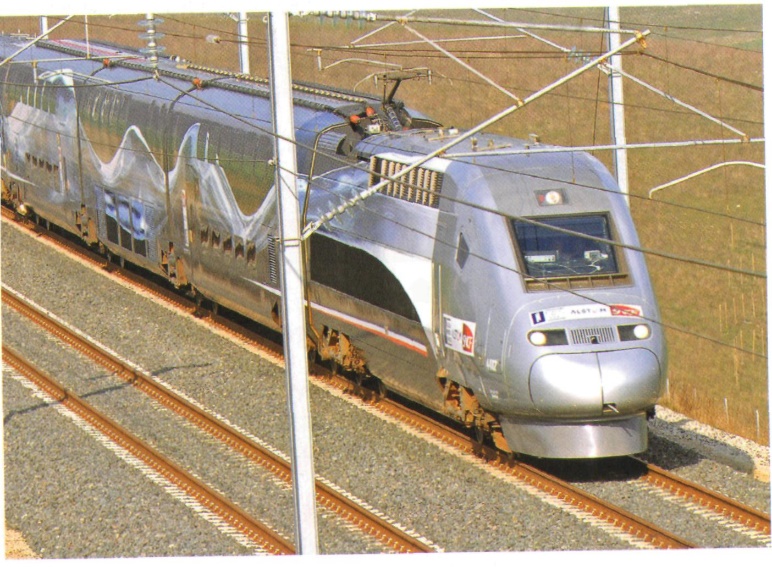 Экспериментальный поезд V150, установивший мировой рекорд скорости
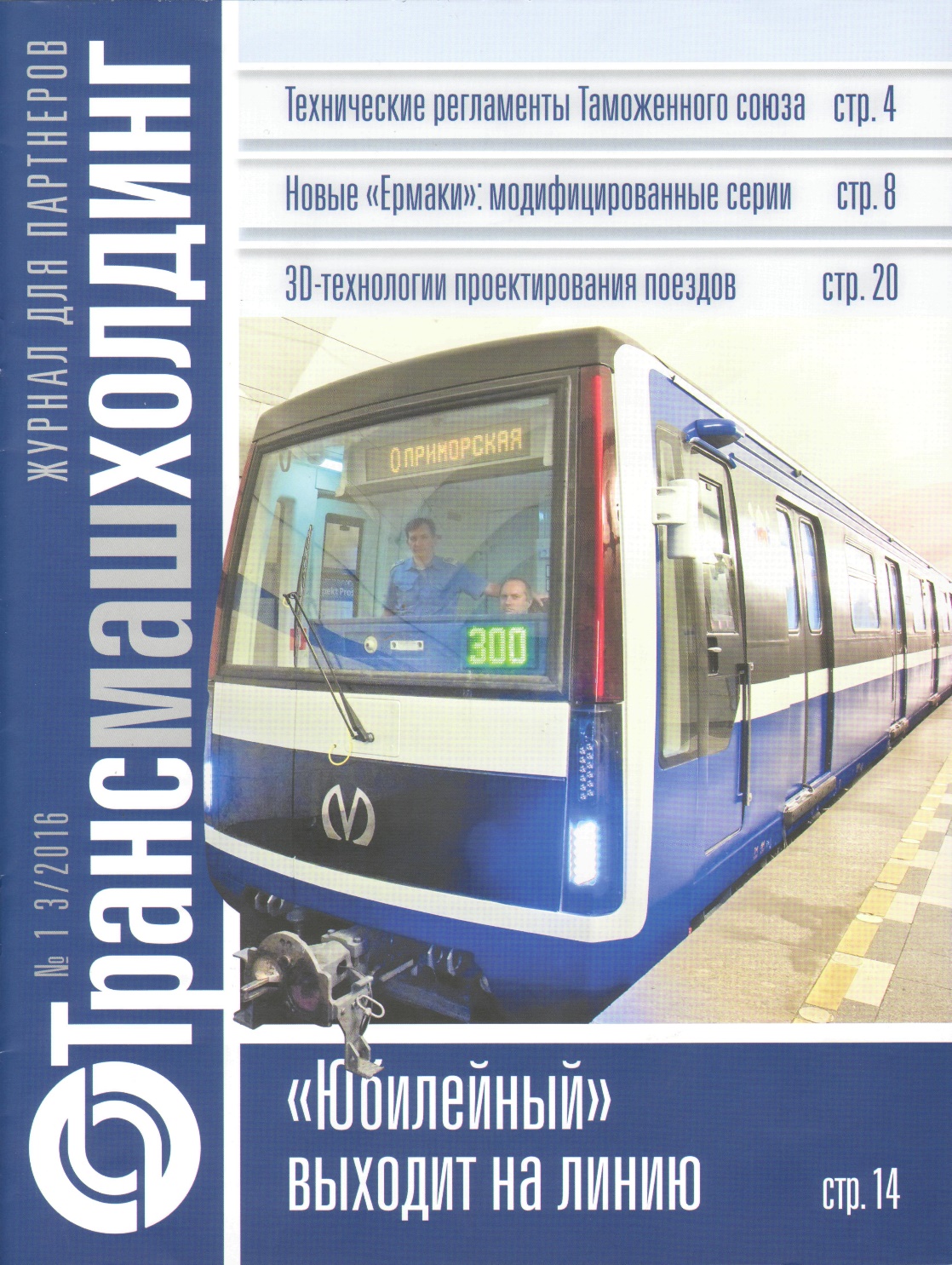 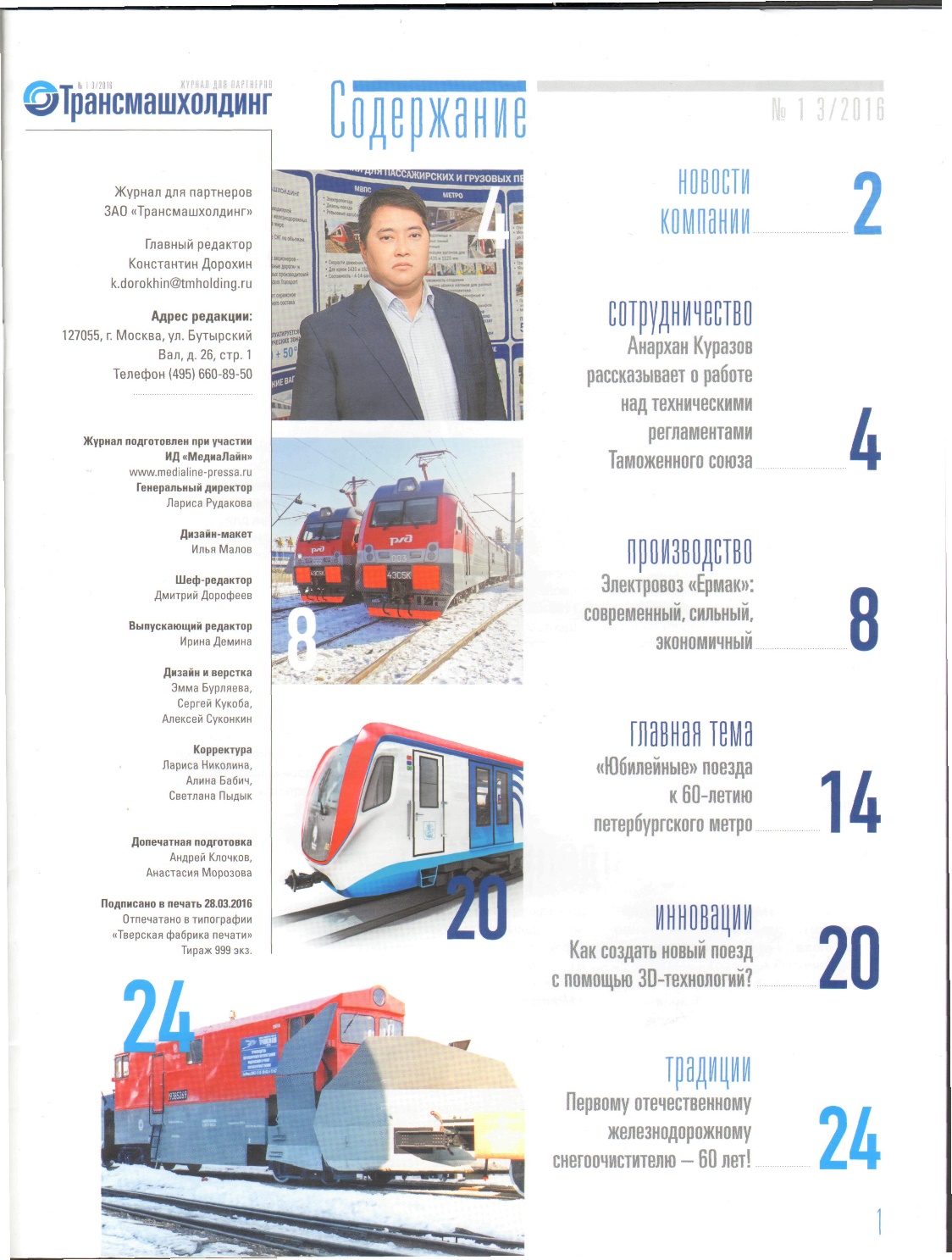 Инновации
Как создать
поезд
 в 3D
Трехмерная графика в настоящий момент воспринимается как неотъемлемая часть нашей жизни, получив огромный спрос в компьютерных играх, фильмах, рекламе. В железнодорожной отрасли России эта технология появилась и начала свое развитие в 90-х годах прошлого века. На многих предприятиях Трансмашхолдинга еще до их объединения в единую структуру наряду с плоскими двухмерными чертежами на бумаге уже существовали инструменты трехмерного проектирования.
Технологии 3D-моделирования применяются на большинстве предприятий Трансмашхолдинга. Но даже сегодня объем трехмерного проектирования доходит только до 70%-ного уровня. У мировых лидеров трехмерное проектирование достигает почти 100%. Внедрить комплексное 3D-проектирование до сих пор достаточно непросто.

             Источник: Сиротов Н. Как создать поезд в 3D // Трансмашхолдинг.- 2016. - № 1 3. - С.20-21.
Список выборочных статей из журнала
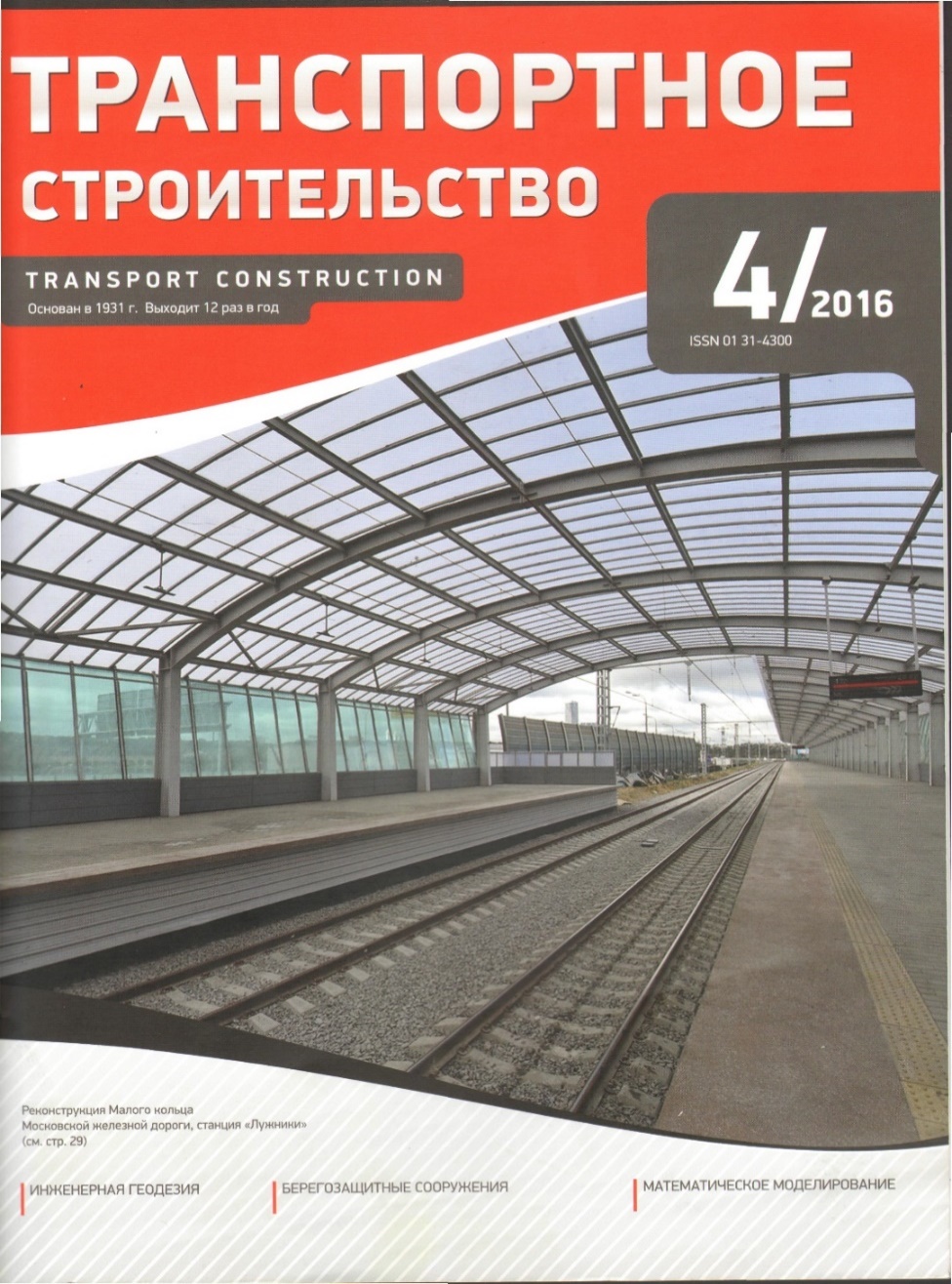 Аксенов С. Е. (кандидат технических наук). 
Оценка степени загрязнения грунтов на обочинах городских автомобильных дорог европейского севера России / С. Е. Аксенов. - (Автомобильные дороги) // Транспортное строительство. - 2016. - № 4. - С. 10-13. - ISSN 0131-4300
Приведены результаты исследования степени загрязнения грунтов обочин городских автодорог противогололедными материалами в г. Архангельске. Выявлено влияние напластования грунтов, наличия водоупорных слоев и травяного покрова на концентрацию противогололедных материалов в грунте обочин.

 Белуцкий И. Ю. (доктор технических наук, профессор). 
О целесообразном использовании низкомодульной композитной арматуры в несущих конструкциях мостов / И. Ю. Белуцкий, А. Д. Сим. - (Мостостроение) // Транспортное строительство. - 2016. - № 4. - С. 7-9. - ISSN 0131-4300
Представлена оценка эффективности армирования пролетных строений мостов неметаллической композитной арматурой на основе условия совместимости относительных деформаций и гипотезы плоских сечений. Приведен пример подбора армирования балки прямоугольного сечения с учетом положений СП 35.13330.2011 о работе бетона в расчетах по II группе предельных состояний.

 Демьянушко И. В. (доктор технических наук, профессор). 
Определение несущей способности поперечного шва жесткого дорожного покрытия, усиленного стальными или стеклопластиковыми штырями / И. В. Демьянушко, В. М. Стаин, А. В. Стаин. - (Математическое моделирование) // Транспортное строительство. - 2016. - № 4. - С. 19-22. - ISSN 0131-4300
Предлагается конечно-элементная модель экспериментальной установки для оценки несущей способности поперечного шва жесткого дорожного покрытия, усиленного стальными или композитными штырями. Исследуется работа соединения бетонных плит стальными и стеклопластиковыми штырями.

Прокопенко С. А. (начальник управления геодезических работ). 
Геодезия - на страже качества строительных объектов / С. А. Прокопенко. - (Отраслевая информация) // Транспортное строительство. - 2016. - № 4. - С. 2-3. - ISSN 0131-4300
Перед началом строительства сложных и крупных объектов ведущие специалисты камеральной группы создают проекты производства геодезических работ ППГР. Геодезисты участков выполняют полный комплекс работ, включающий создание цифровой модели проекта, загрузку и блоки управления, настройку, калибровку и последующий инструментальный контроль для обеспечения работы 31 единицы дорожно-строительной техники, оборудованной 3D-системами управления.
Реконструкция МКЖД будет завершена в 2016 году
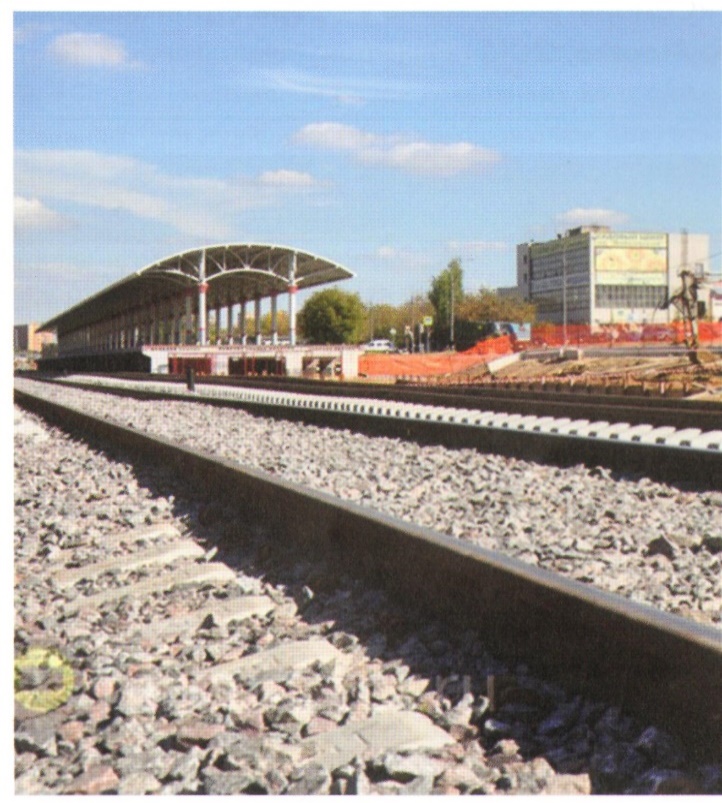 Реконструкция Малого кольца Московской железной дороги (МКЖД) находится в завершающей стадии. Работы ведутся в очень плотном графике. Еще очень многое предстоит сделать. Но самая основная, самая тяжелая часть на линейной инфраструктуре уже пройдена. В ближайшее время этот проект будет запущен для пользования всеми жителями и гостями Москвы.

Запуск полноценного движения поездов по Малому кольцу МКЖД намечен на сентябрь 2016 года.
После запуска МКЖД будет работать в режиме, максимально приближенном к графику метрополитена. Предполагается, что в сутки здесь будет ходить до 100 пар пассажирских поездов.
Источник: http://stroi.mos.ru
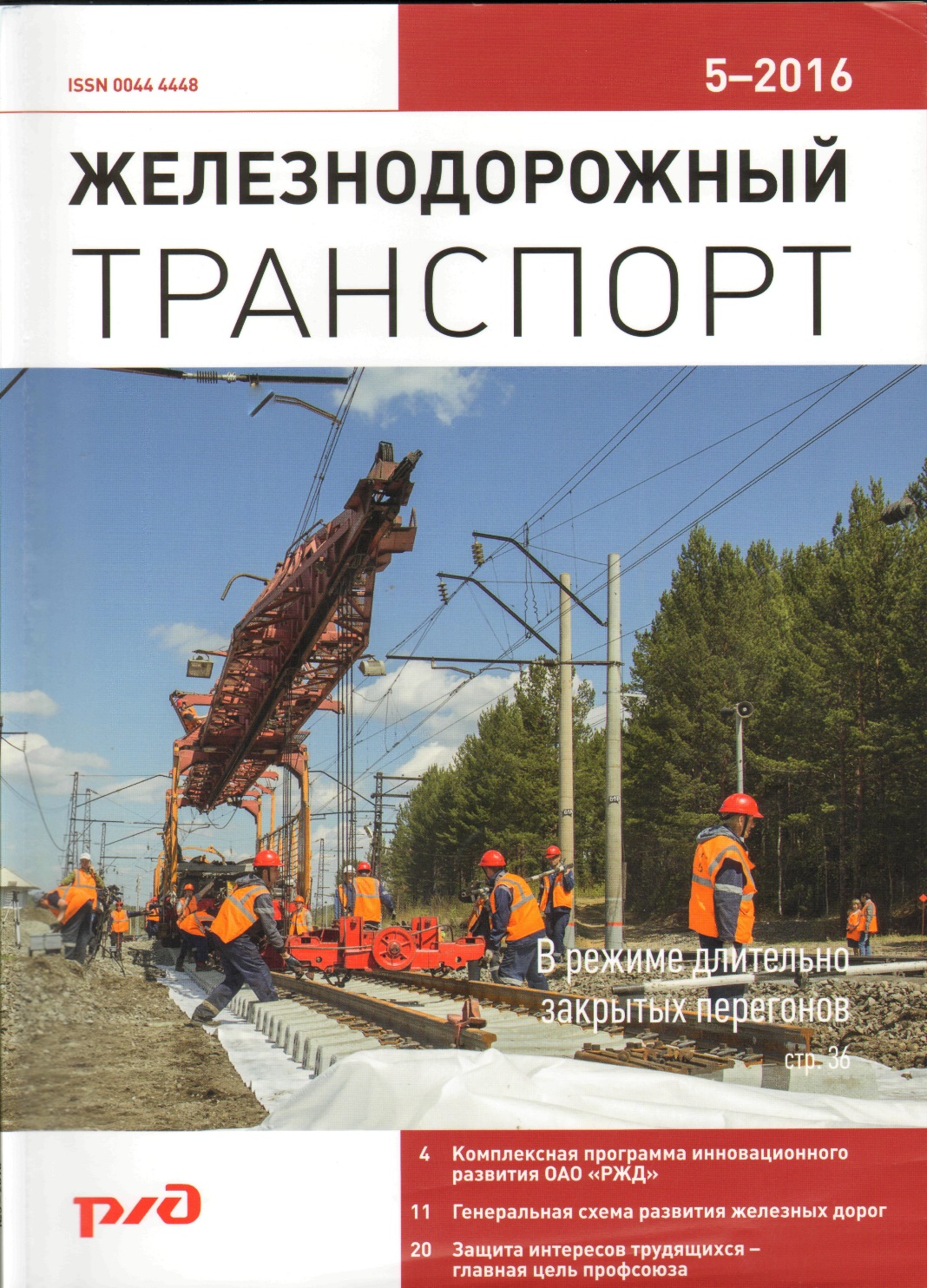 Гапанович В. А. О проекте комплексной программы инновационного развития ОАО «РЖД» на период 2016-2020 годов // Железнодорожный транспорт.- 2016. -  №5. – С. 4-10.

Программа содержит принципы открытых инноваций, которые подразумевают привлечение научного сообщества к новым разработкам. Правление ОАО «РЖД» одобрило проект комплексной программы, которая подлежит утверждению Советом директоров компании. В настоящее время программа рассматривается экспертами и федеральными органами исполнительной власти. В журнале предлагается вниманию читателей доклад о проекте комплексной программы, с которым выступил на заседании правления старший вице-президент ОАО «РЖД» В. А. Гапанович.
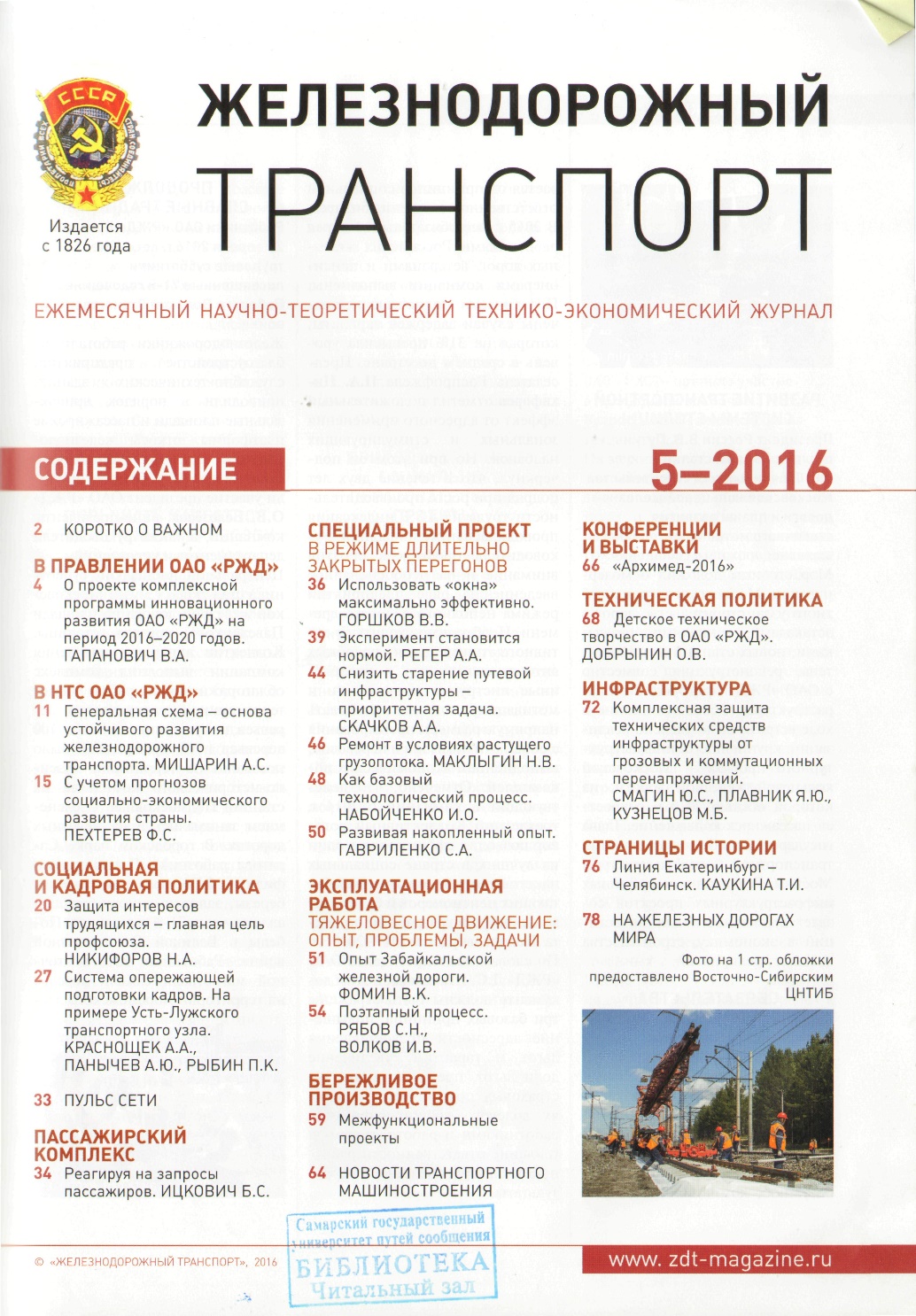 В НТС ОАО «РЖД»
На заседании Научно-технического совета «РЖД» были рассмотрены вопросы актуализации основных параметров Генеральной схемы развития железных дорог до 2020 и 2025 гг. в региональном разрезе.

В ее основе лежат государственные, отраслевые и корпоративные стратегии крупных компаний.

С основным докладом на тему «Генеральная схема как основа устойчивого развития железнодорожного транспорта на долгосрочную перспективу» выступил первый вице-президент ОАО «РЖД» А. С. Мишарин. Журнальный вариант выступления помещен в данном номере (с.11-14).
Выборочный список статей из журнала  
 1.    Гапанович В. А. (старший вице-президент ОАО "РЖД"). 
О проекте комплексной программы инновационного развития ОАО "РЖД" на период 2016 - 2020 годов / В. А. Гапанович. - (В Правлении ОАО "РЖД") // Железнодорожный транспорт. - 2016. - № 5. - С. 4-10.

2.    Горшков В. В. 
Использовать "окна" максимально эффективно / В. В. Горшков. - (Специальный проект. В режиме длительно закрытых перегонов) // Железнодорожный транспорт. - 2016. - № 5. - С. 36-38.

3.    Ицкович Б. С. 
Реагируя на запросы пассажиров / Б. С. Ицкович. - (Пассажирский комплекс) // Железнодорожный транспорт. - 2016. - № 5. - С. 34-35.

4.    Маклыгин Н. В. 
Ремонт в условиях растущего грузопотока / Н. В. Маклыгин. - (Специальный проект. В режиме длительно закрытых перегонов) // Железнодорожный транспорт. - 2016. - № 5. - С. 46-47.

5.    Мишарин А. С. (первый вице-президент ОАО "РЖД"). 
Генеральная схема - основа устойчивого развития железнодорожного транспорта / А. С. Мишарин. - (В НТС ОАО "РЖД") // Железнодорожный транспорт. - 2016. - № 5. - С. 11-14.

6.    Набойченко И. О. 
Как базовый технологический процесс / И. О. Набойченко. - (Специальный проект. В режиме длительно закрытых перегонов) // Железнодорожный транспорт. - 2016. - № 5. - С. 48-49.
7.    Пехтерев Ф. С. 
С учетом прогнозов социально-экономического развития страны / Ф. С. Пехтерев. - (В НТС ОАО "РЖД") // Железнодорожный транспорт. - 2016. - № 5. - С. 15-19
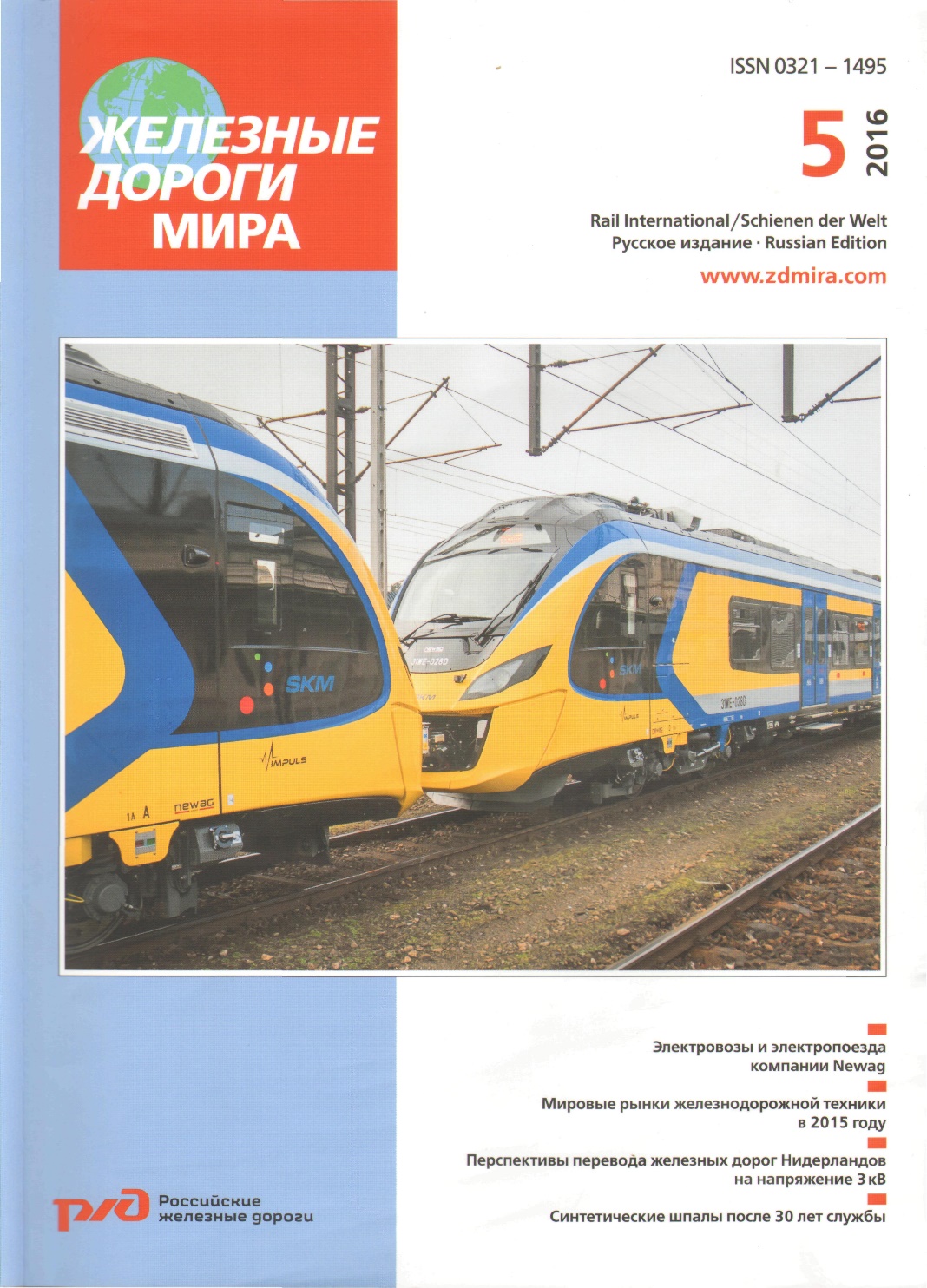 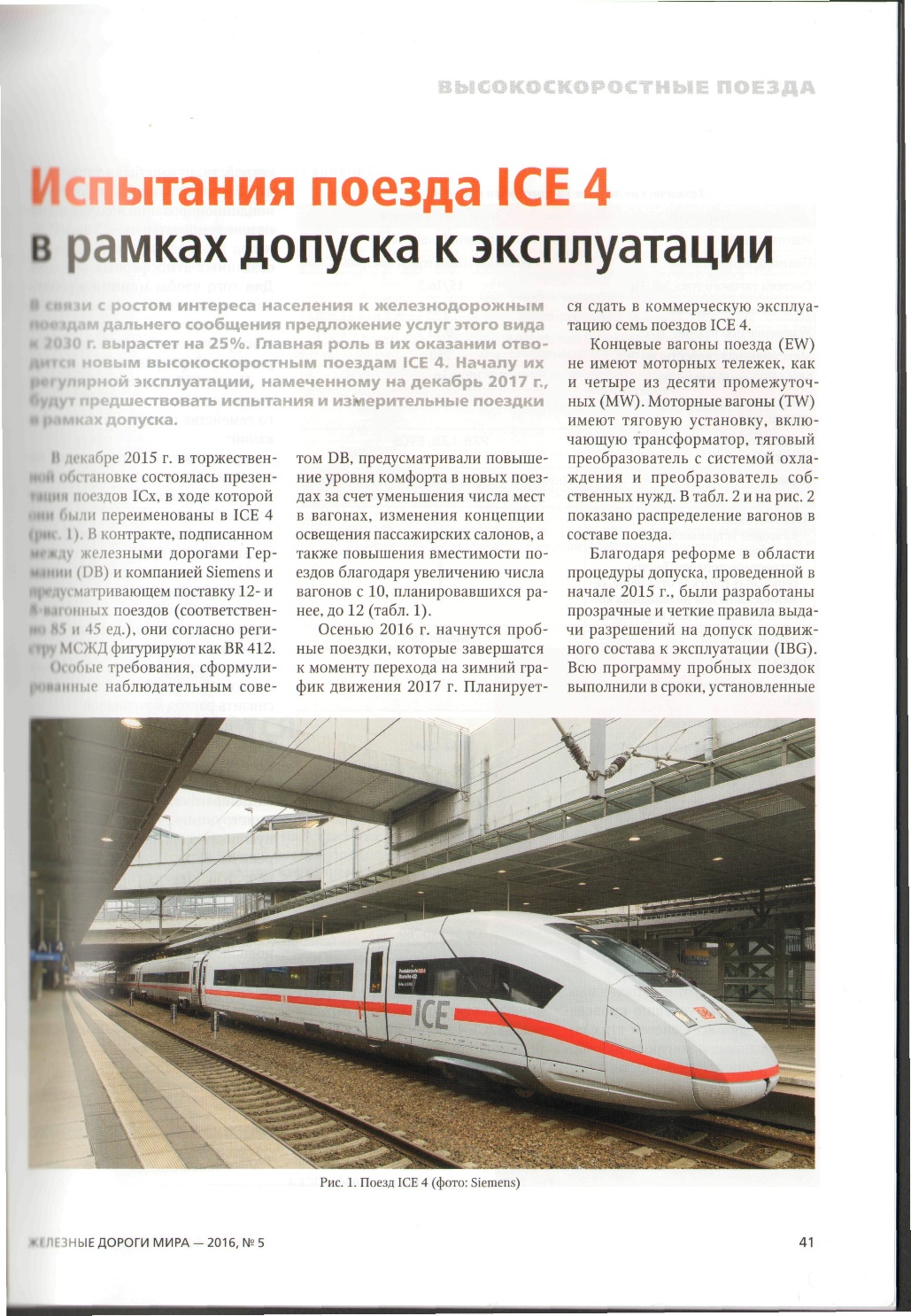 С.41-43.
Уважаемые читатели!
С полными текстами
журнальных статей
Вы
можете ознакомиться в читальном зале
НТБ СамГУПС.
(к.1101)